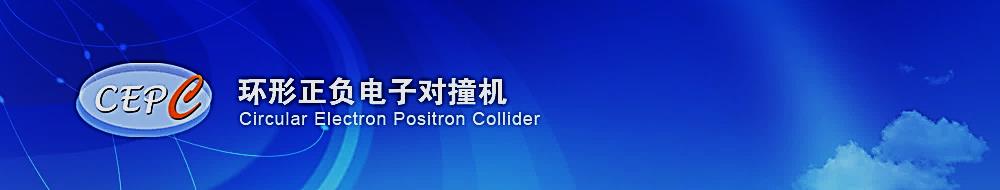 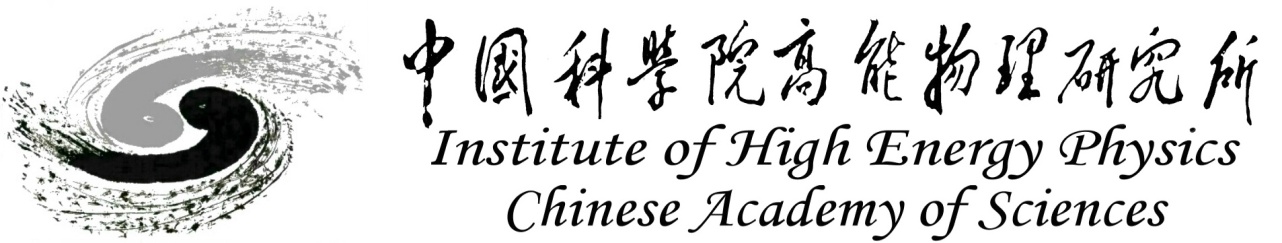 Elec-TDAQ progress on CEPC Ref-TDR
Wei Wei

On behalf of the Elec-TDAQ system of the CEPC Ref-TDR

2024-02-28
Outline
Consideration on Elec-TDAQ overall framework
A reference and preliminary consideration of the powering distribution
Wireless communication R&D progress by Jun Hu
28/02/2024，CEPC Day, IHEP
2
Elec-TDAQ overall framework
electronics system
To make the Elec-TDAQ system based on a common platform 
FEE: customized to sub-det; BEE + Trigger: limited types of common boards;
DAQ: (centralized) data & computing center scaling with data rate or algorithm
Common interface: Powering & Data Link
28/02/2024，CEPC Day, IHEP
3
Elec-TDAQ System Division
Common Platform
Customized
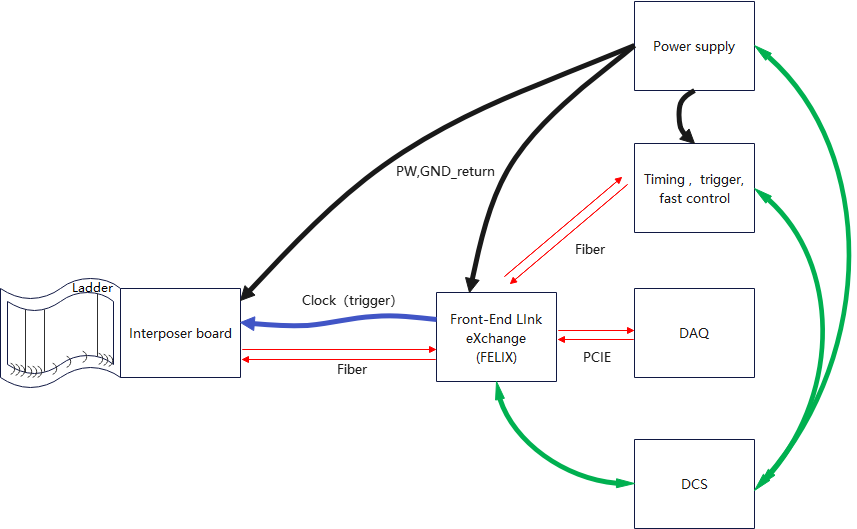 Front-end module
X64@10Gb/s
By Jun Hu
28/02/2024，CEPC Day, IHEP
4
Ref Framework——CMS Phase-II DAQ
前端电子学：时钟及快控制信号恢复，ADC，TDC，数据压缩发送
触发系统 ：
接收各探测器触发条件信息
根据物理需求产生L1A并发送给TCDS
后端电子学(同步低延迟）：
前后端标准协议接口，数据解压，数据对齐
产生触发条件：簇，径迹段，能量等…，触发条件信息的同步发送（所有触发条件都在后端产生）
探测器原始数据及触发条件信息数据读出（DAQ功能）
触发快控制时钟接收及往前端发送，状态信息反馈（快控制）
前端上电控制，阈值等慢控参数配置及读回校验（慢控制）
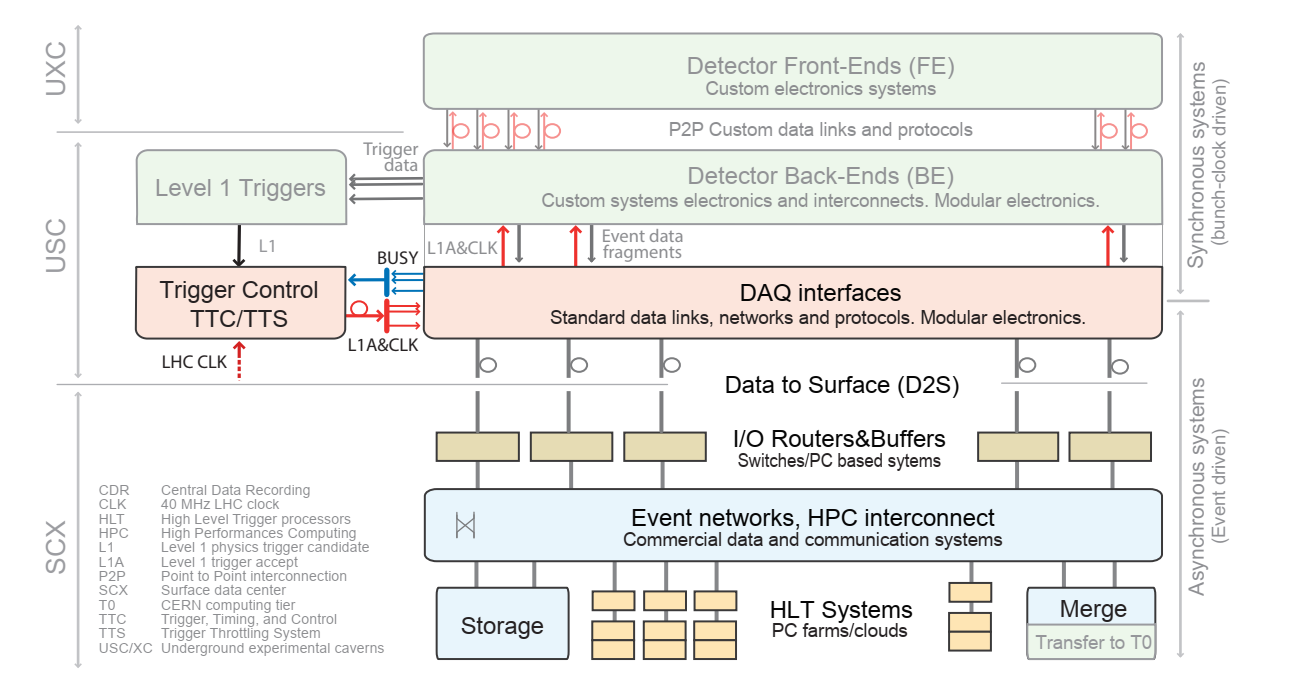 机箱内快控制时钟扇出及数据读出：
为后端电子学提供标准数据读出接口S-Link，
数据汇总及发送，
触发快控制时钟机箱内扇出及后端电子学状态汇总，反馈
TCDS ：
接收L1A，系统状态汇总
触发时钟快控制信息扇出，系统快控制响应
By Jingzhou Zhao
28/02/2024，CEPC Day, IHEP
5
Cost of trigger can be calc. by N-of-boards
By Jingzhou Zhao
28/02/2024，CEPC Day, IHEP
6
Elec-TDAQ System Framework
Customized FEE
Including ASIC, common FEE chip, FEE board & power, till serial interface 
Data concentration chips may be needed 
Cost depends on different detector scheme
BEE
1 common board: a data exchange / storage center between FEE & Trigger
Cost mainly scaling with FEE data rate
Trigger
Very few types of common boards: for common functional of trigger
Cost mainly scaling with detector volume
DAQ
Cost can be calc. by N-of-cores or N-of-bandwidth
Data Link
To be designed based on a common communication protocol (lpGBT-like)
Powering
Common design on power distribution strategy for all sub-det
Customized based on GaN for DC-DC, non-LDO system
28/02/2024，CEPC Day, IHEP
7
Diss. On Powering distribution
Detector Hall
Elec room
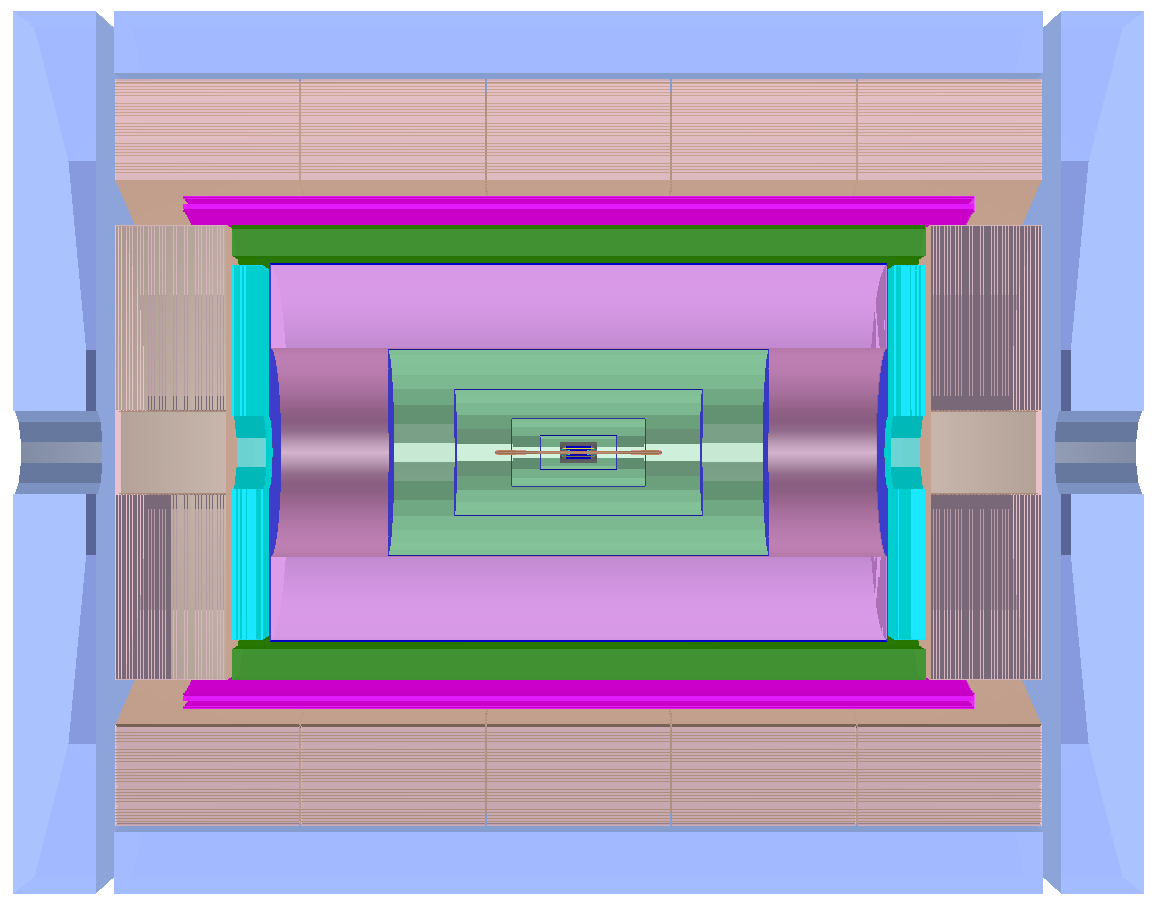 ATLAS scheme
280V DC
480V AC
CUST Pol module + CUST Power Ctrller
48V/12V DC
CUST DC-DC Power Crate
Commercial Power Supply
100m
20m
1M rad
0 rad
10~100k rad
1.2V/1.8V DC
Serial Powering / LDO…?
FEE Powering
(TBD）
alt. scheme (TBD)
CEPC alt. scheme (TBD)
480V AC
CUST Pol module + CUST Power Ctrller
48V/12V DC
COTS DC-DC Power
COTS Power Supply
40m？
28/02/2024，CEPC Day, IHEP
8
Backup
Clock, trigger, fast control
Fanout the common information to FELIX
Sync with FELIX and provide clean clock，
System division
Interposer board
DC-DC：low power supply provider for front-end
Data aggregation to high speed link/optical link（lpGBT, VTRX+）
Chip configuration transmission 
Clock and trigger distribution
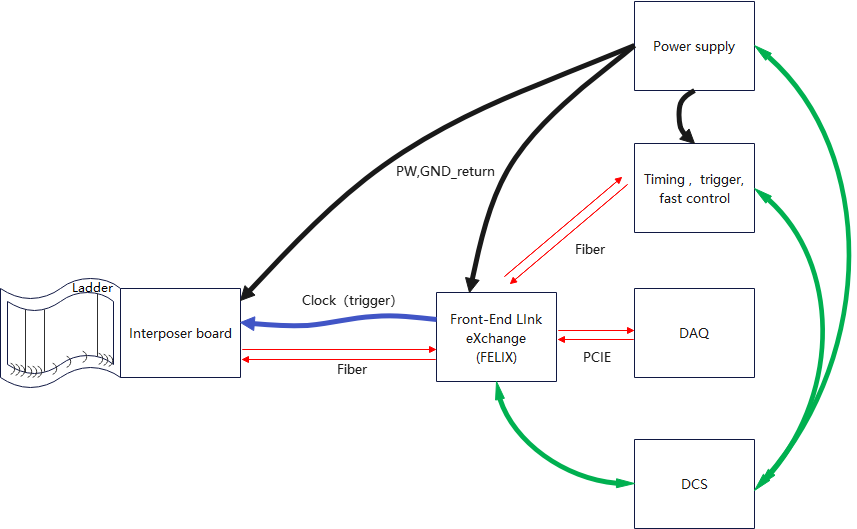 Front-end module
X64@10Gb/s
FELIX
Route data between optical link of front-end and the highspeed network of DAQ system
Connect with TTC and get synced clock, global trigger decision, reset and so on.
Fanout low speed clock, trigger and reset to front-end
Back-end
 (off detector)
Power supply
Provide higher voltage to front-end
By Jun Hu
07/02/2024，CEPC TDR meeting
10